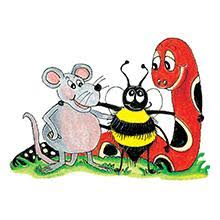 Jolly Grammar 2-9
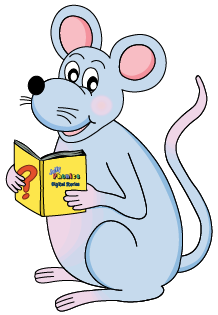 Mini Test 8
miss
miss
cross
miss
cross
giant
miss
cross
giant
magic
miss
cross
giant
magic
large
miss
cross
giant
magic
large
6. danger
miss
cross
giant
magic
large
6. danger
 7. orange
6. danger
 7. orange
 8. vegetable
miss
cross
giant
magic
large
miss
cross
giant
magic
large
6. danger
 7. orange
 8. vegetable
 9. March
miss
cross
giant
magic
large
6. danger
 7. orange
 8. vegetable
 9. March
10. April
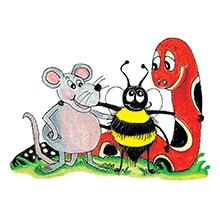 Let’s Revise
Nouns.
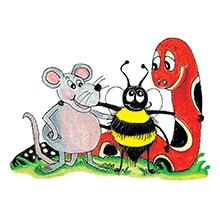 Let’s Revise
Adjectives.
Adjectives are words that describe nouns.
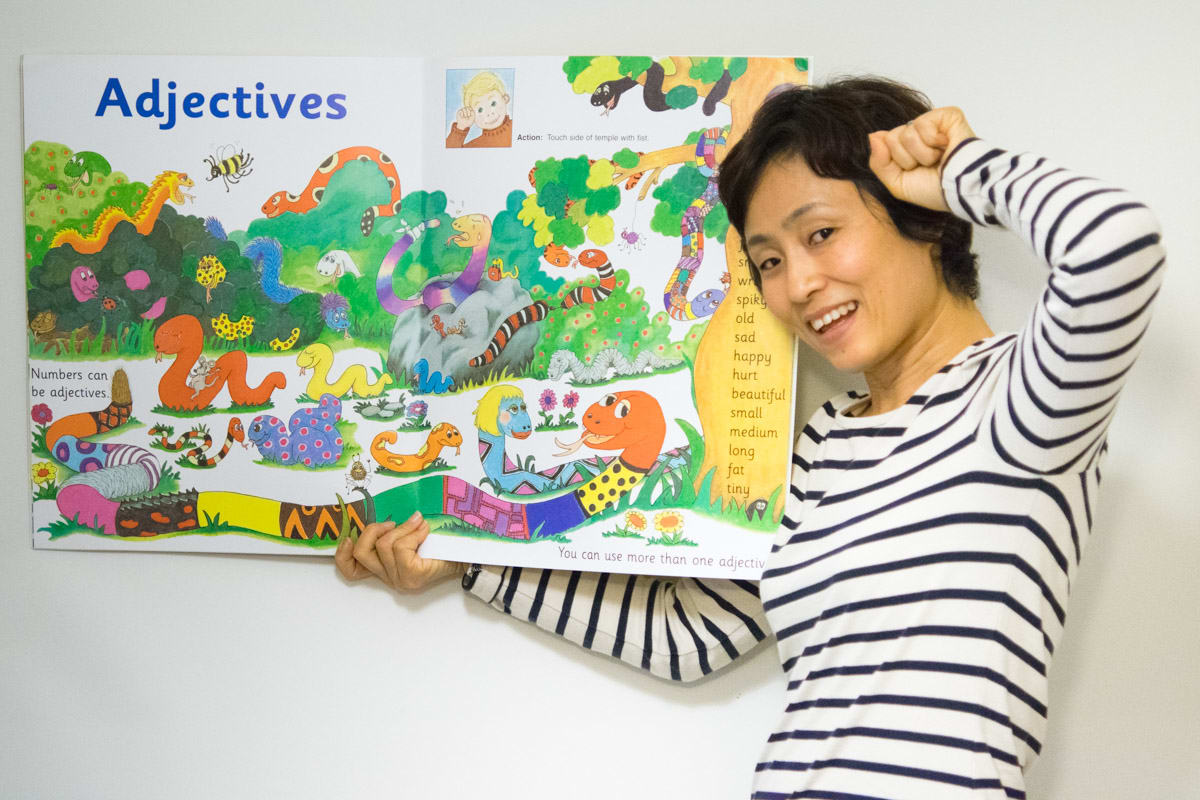 dog
 table
 book
 bag
a big
dog
 table
 book
 bag
a big
a white
dog
 table
 book
 bag
a big
a white
an interesting
dog
 table
 book
 bag
a big
a white
an interesting
a heavy
dog
 table
 book
 bag
This dog is big.
 The table is white.
 My book is interesting.
 Your bag is heavy
This dog is big.
 The table is white.
 My book is interesting.
 Your bag is heavy.
This dog is big.
 The table is white.
 My book is interesting.
 Your bag is heavy.
This dog is big.
 The table is white.
 My book is interesting.
 Your bag is heavy.
This dog is big.
 The table is white.
 My book is interesting.
 Your bag is heavy.
Identify the adjectives


Ricky was glad to take off his sweaty shoes,
  
Although the sand was hot under his bare feet.

He ran to paddle in the cool, green water.  A big

wave made his shorts wet, so it was lucky that

they were already old and ragged.
Identify the adjectives


Ricky was glad to take off his sweaty shoes,
  
Although the sand was hot under his bare feet.

He ran to paddle in the cool, green water.  A big

wave made his shorts wet, so it was lucky that

they were already old and ragged.
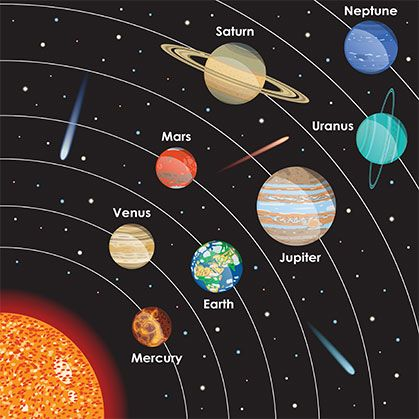 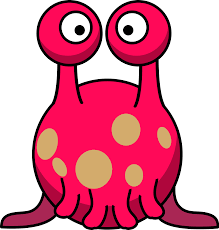 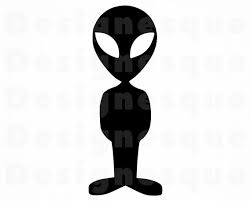 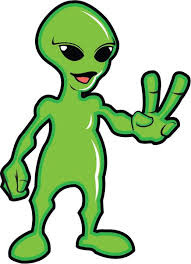 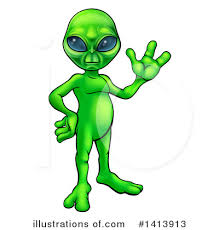 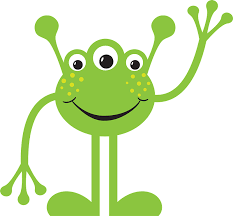 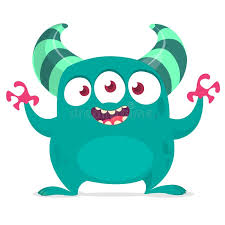 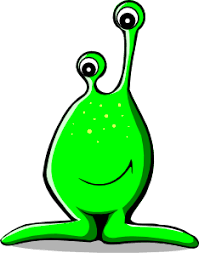 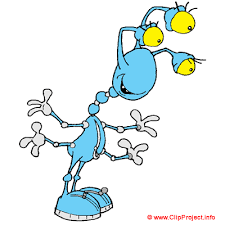 My alien has a
spotty 
 head…
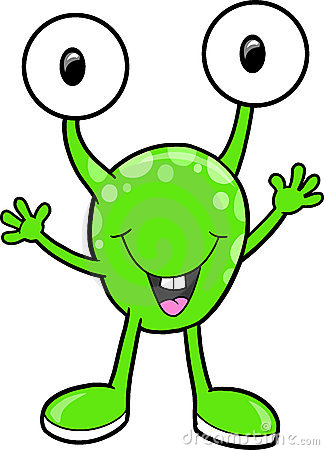 My alien has a
spotty 
 head…
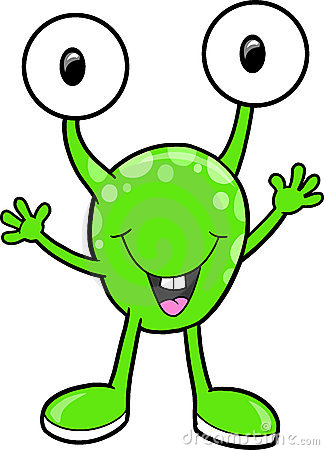 ….. a
green and short 
 body….
My alien has a
spotty 
 head…
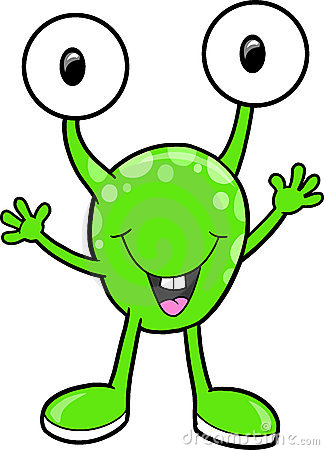 ….. a
green and short 
 body….
…..and some 
long 
 feet!
big
 huge
 small
 tiny
 
 green
 blue
 pink
 purple
long
 short
 flat
 round
 
 one
 two 
 three
 four
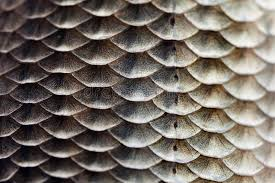 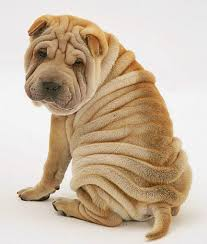 scaly
wrinkly
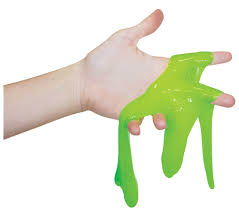 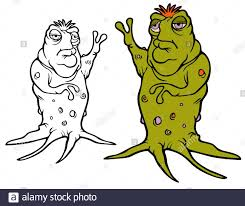 slimy
lumpy
Months of the Year
January
February
March
April
May
June
July
August
September
October
November
December
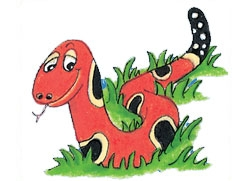 swan
/wo/
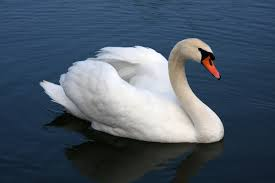 watch
wand
wallow
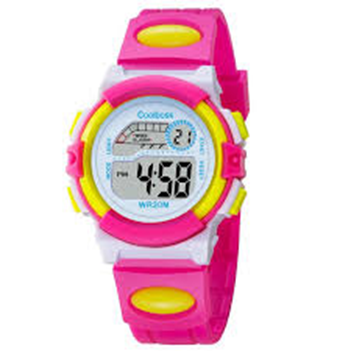 duck 
click
wand
wash
 wasp
 swan
 watch
swallow 
 May
June
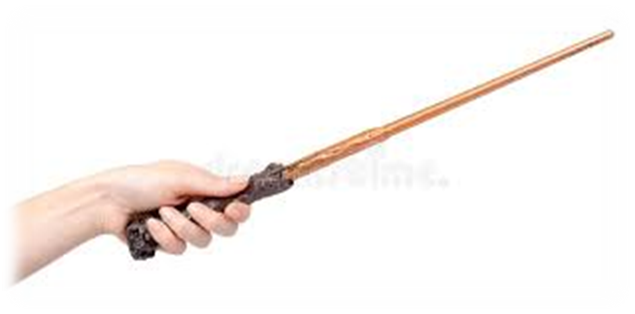 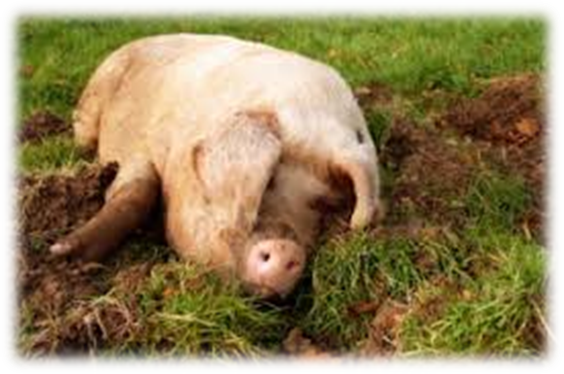 wash
swallow
swamp
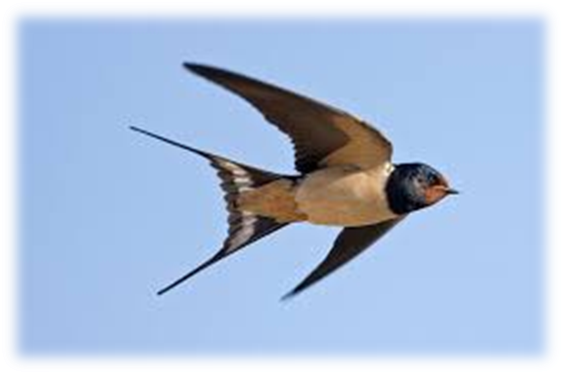 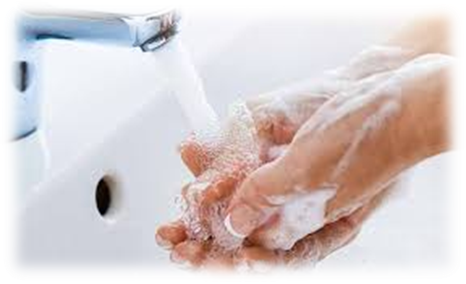 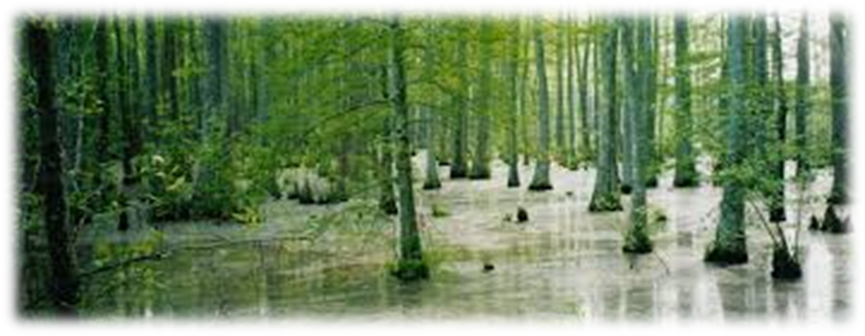 swan
wasp
wallet
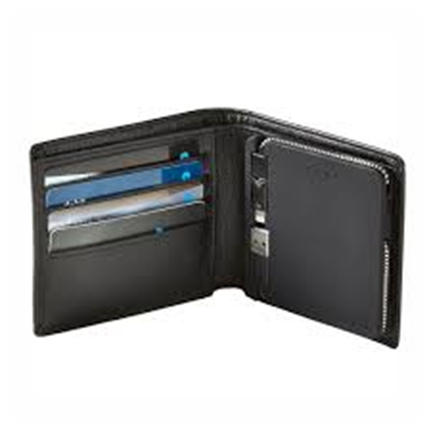 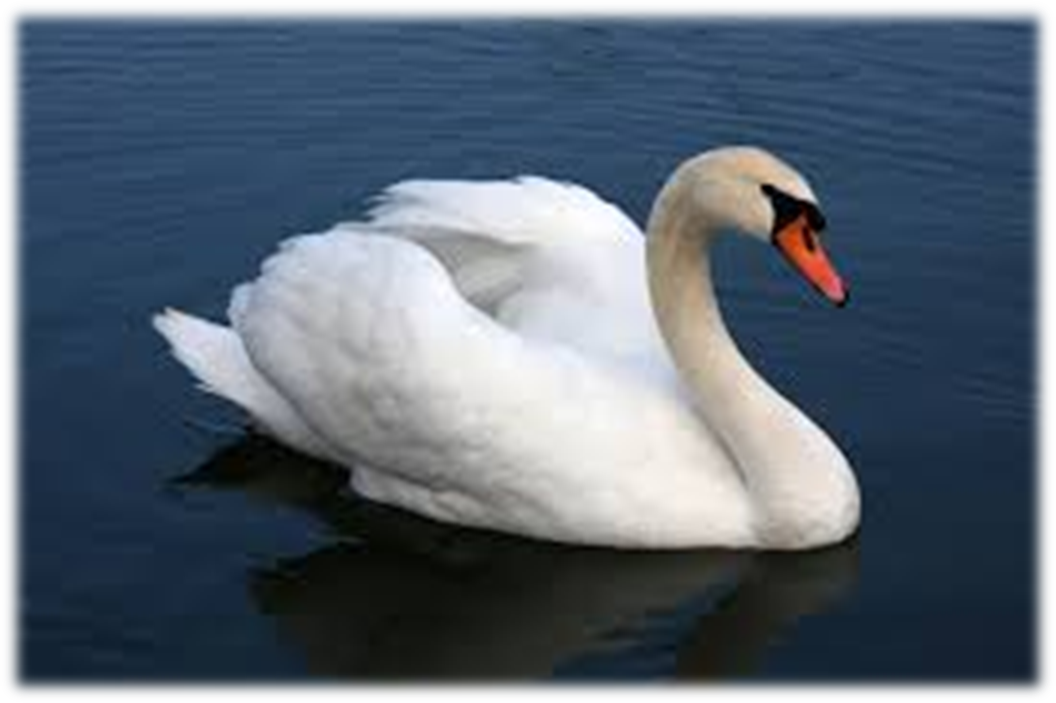 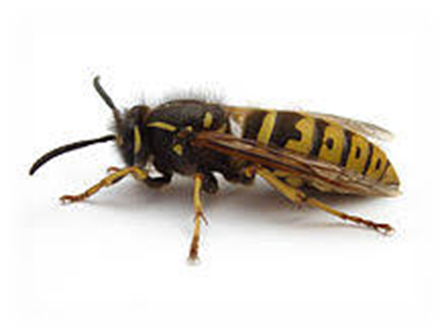 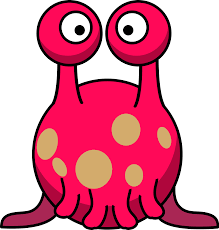 Find 
proper nouns!
England       Mrs. Patel
            Michael            Monday
 wand       fire        flower
                    Zack         dog
  September    chair     New Zealand
Mr. Brown   house    watch        Hanah
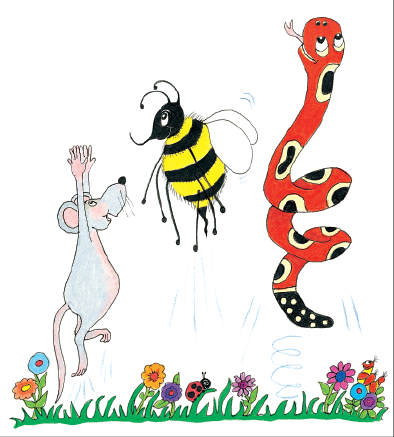 Dictation
Name:				
 
1.                 2.	                 3. 	  		                  
                           
4.	               5.	                 6.			    

7.												

         8.										

         9.
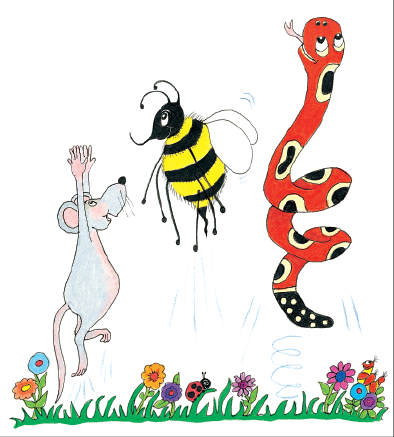 wasp
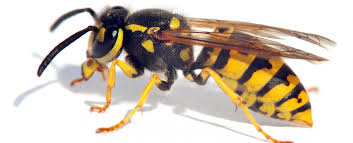 wasp      2. wallet
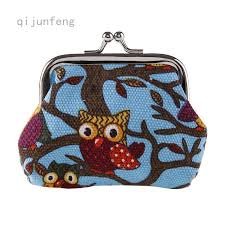 wasp      2. wallet     3. wash
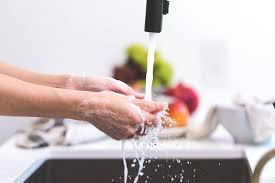 wasp      2. wallet     3. wash
4. wallow
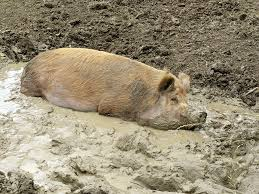 wasp      2. wallet     3. wash
4. wallow   5. wand
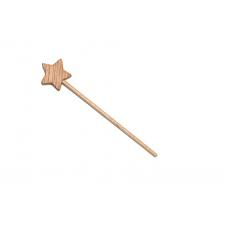 wasp      2. wallet     3. wash
4. wallow   5. wand      6. swamp
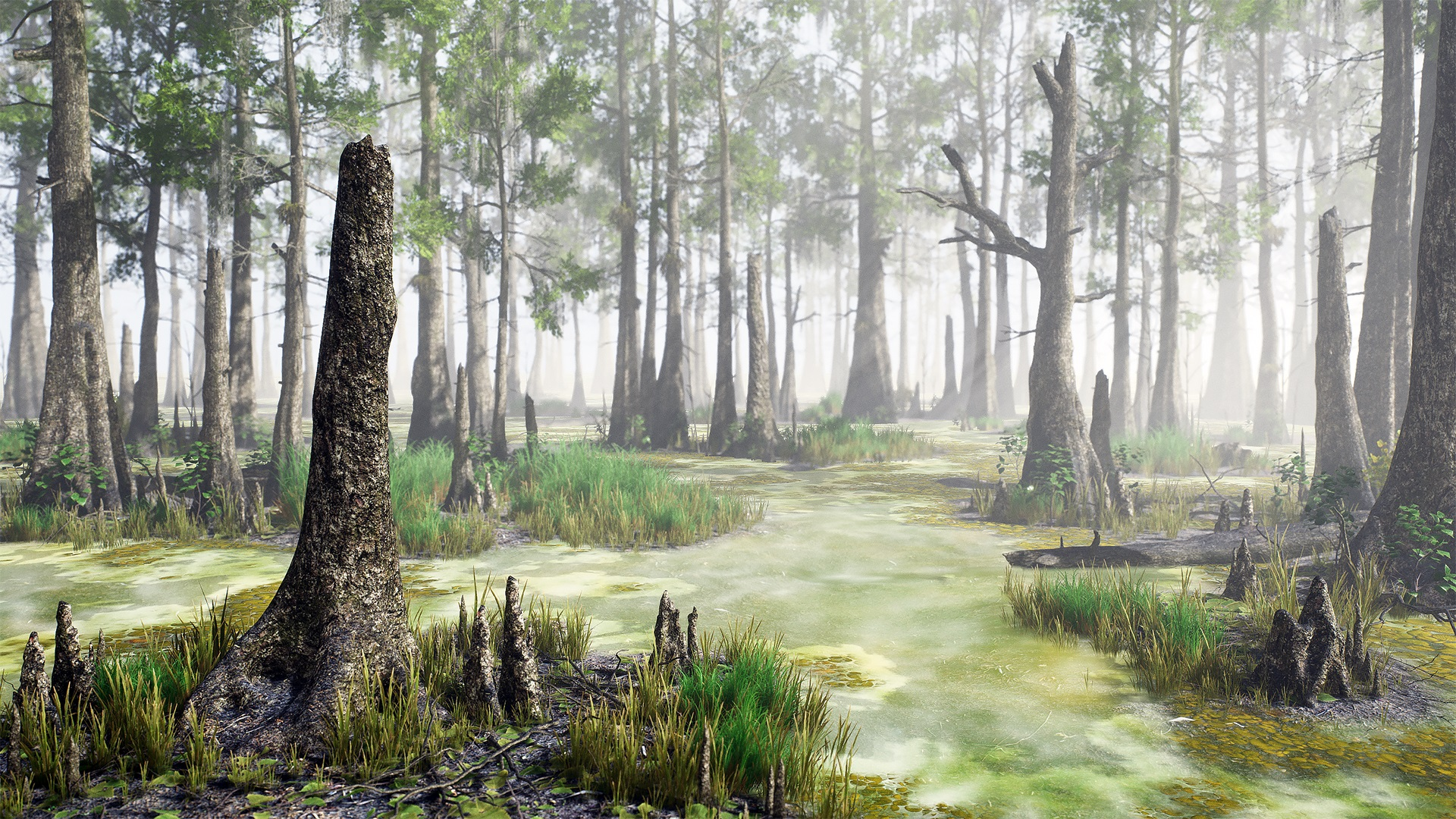 wasp      2. wallet     3. wash
4. wallow   5. wand      6. swamp

7. A wasp stung me 
    on the thumb.
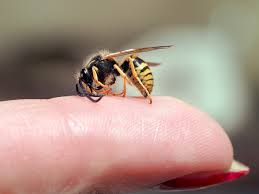 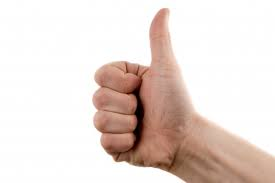 wasp      2. wallet     3. wash
4. wallow   5. wand      6. swamp

7. A wasp stung me 
    on the thumb.
8. The wizard waved 
    his magic wand.
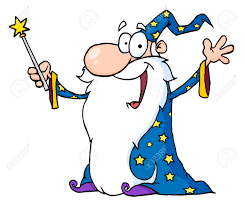 wasp      2. wallet     3. wash
4. wallow   5. wand      6. swamp

7. A wasp stung me 
    on the thumb.
8. The wizard waved 
    his magic wand.
9. The swan was 
    made of ice.
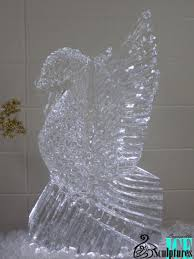 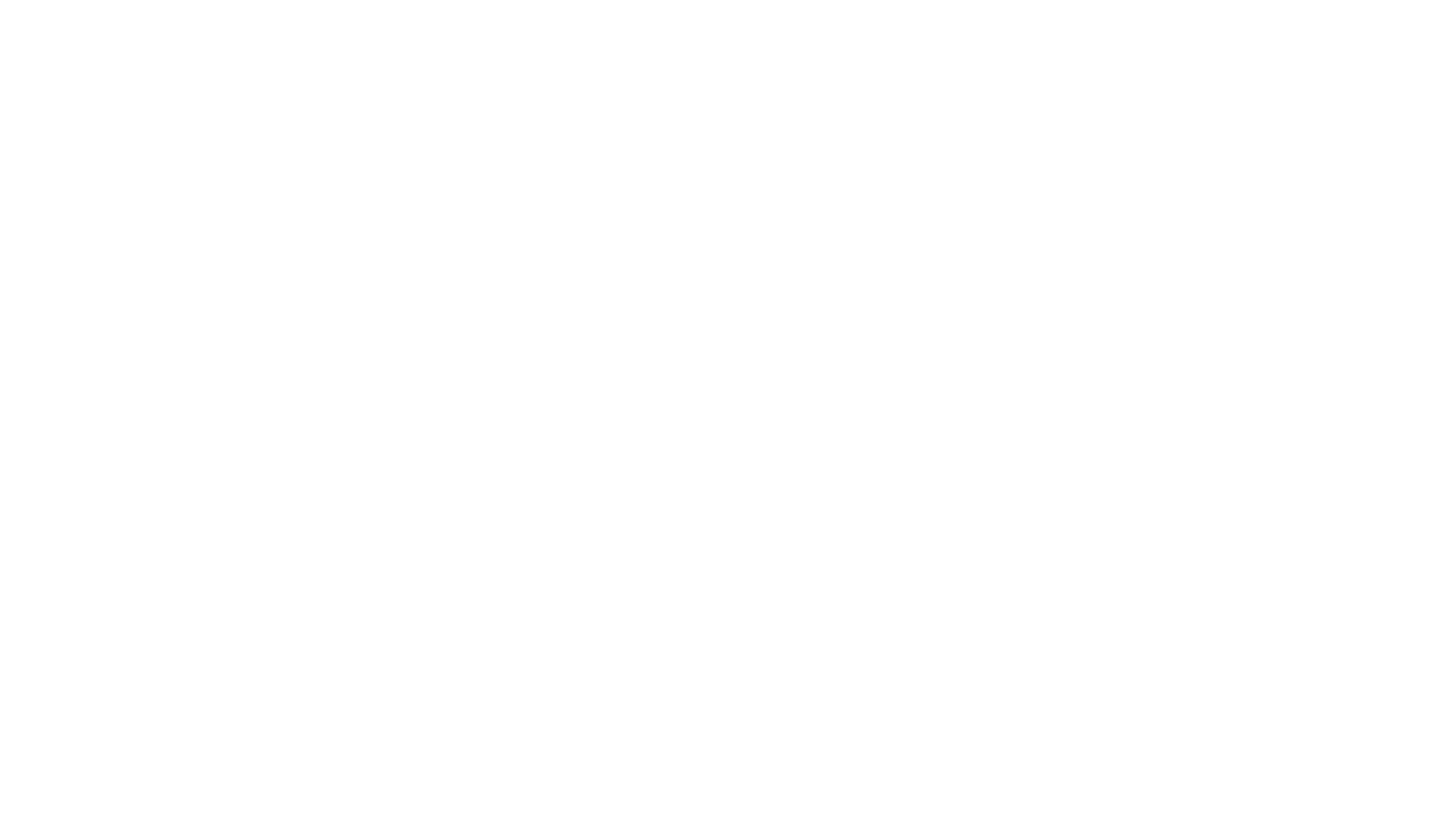 Thank you!
See  you 
next lesson.
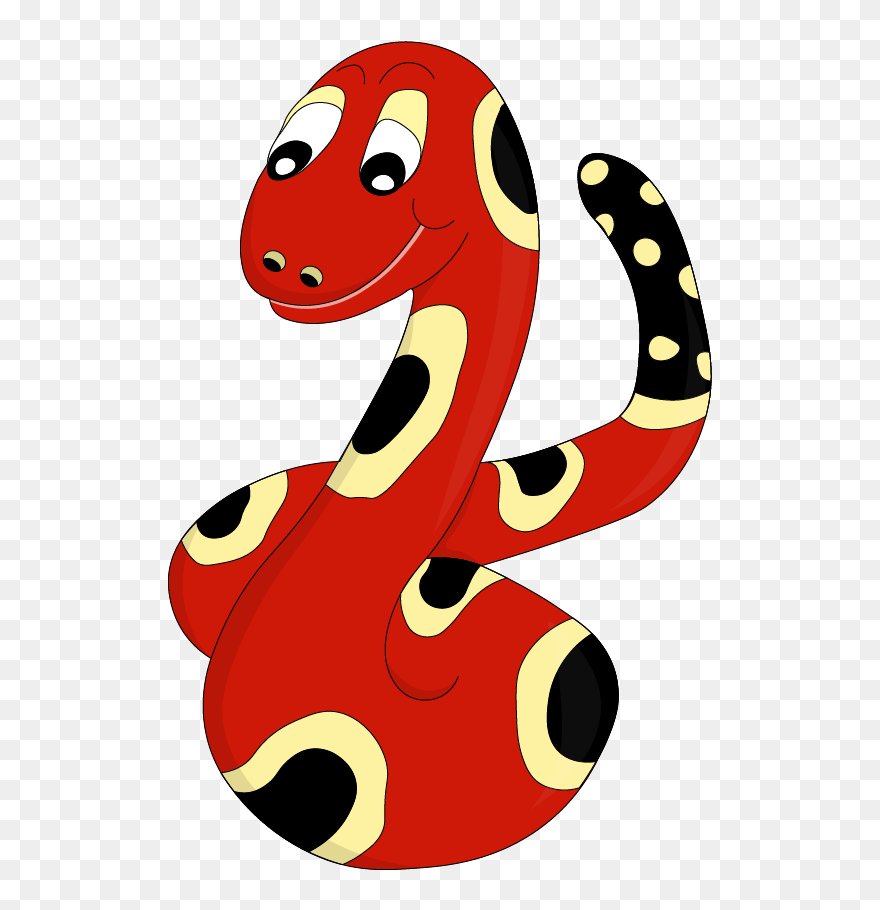